ANGLO-SAXON COUNTRIES
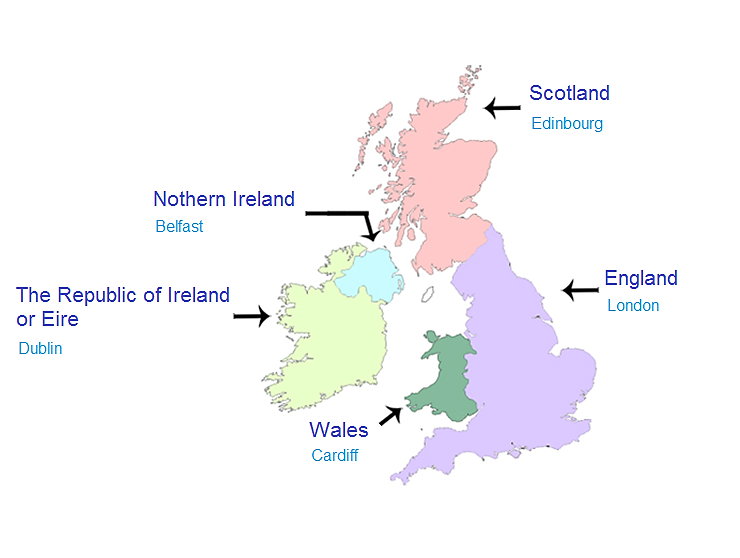 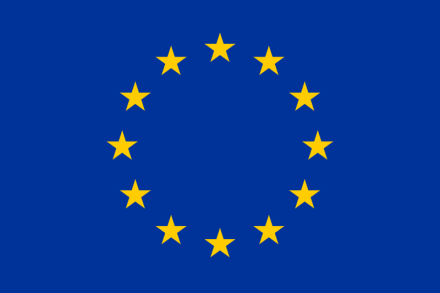 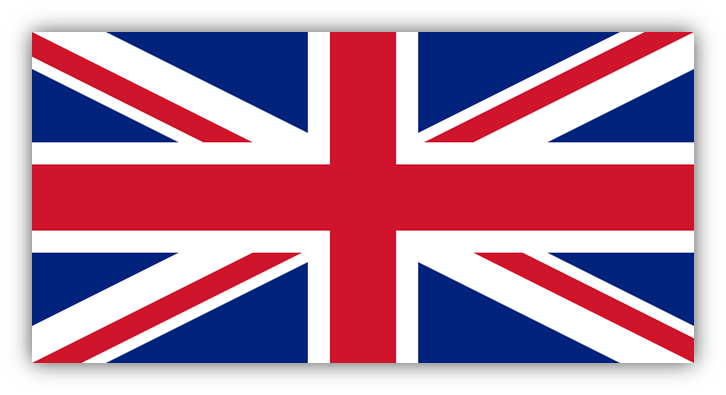 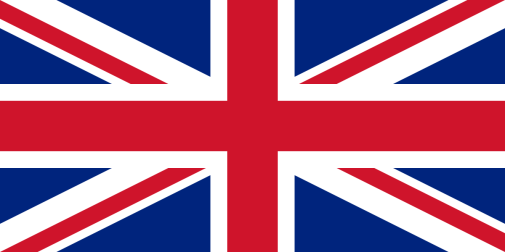 United Kingdom
73 seats in the European Parliament
Great Britain : 

  England                                   Wales                                    Scotland 

Northern Ireland
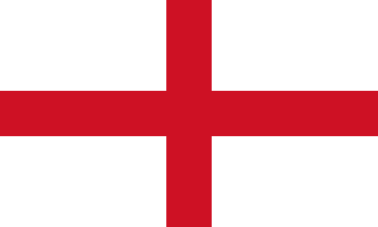 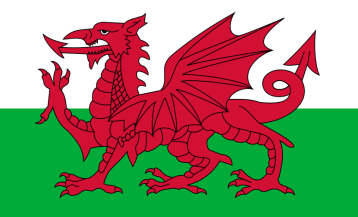 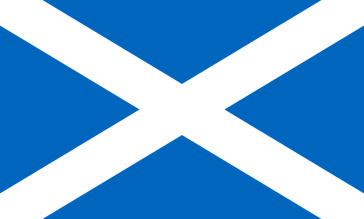 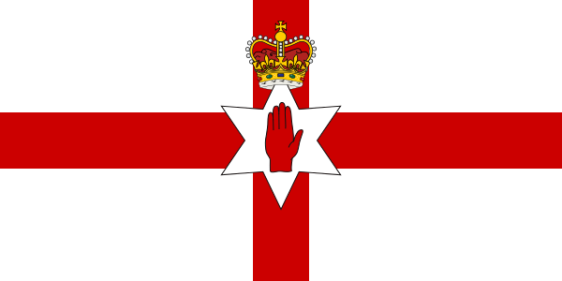 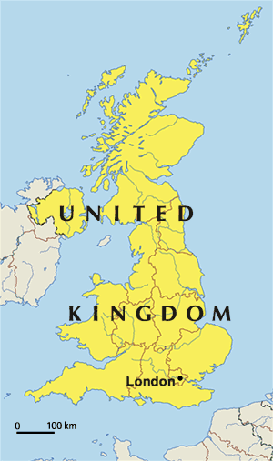 EU member country since  1973

Geographical size: 248 527.8 km²

64.3 milion of inhabitants

Population of total EU population: 12.7 % 

Currency :  pound sterling  £                     (not a Schengen area member)
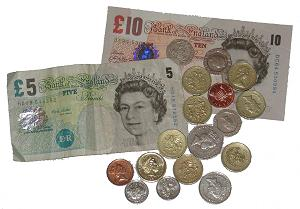 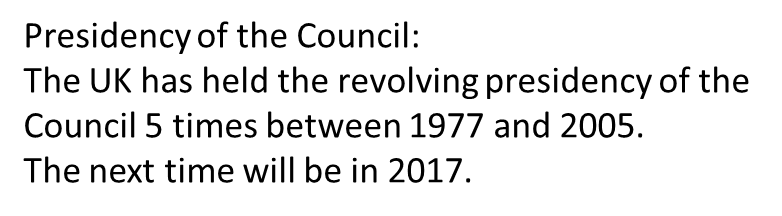 Political system: parliamentary constitutional    monarchy
  Monarch :                                               Prime Minister :                  Elizabeth II 	                                        David Cameron

 






               The Palace of Westminster, seat of the Parliament
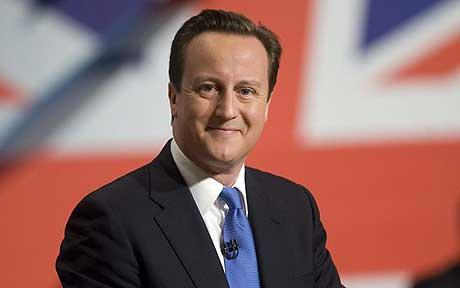 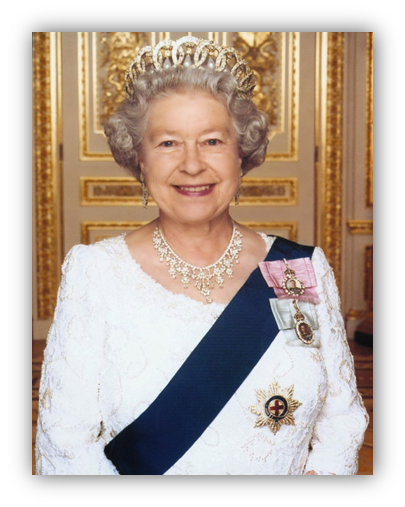 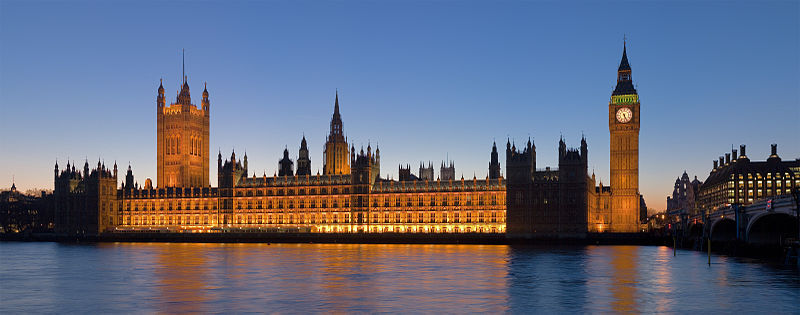 London (England)
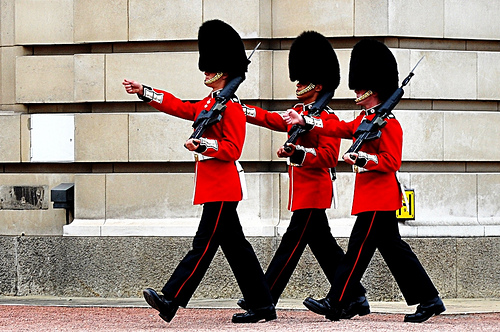 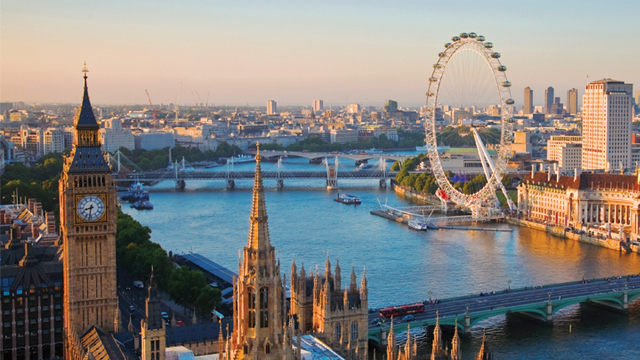 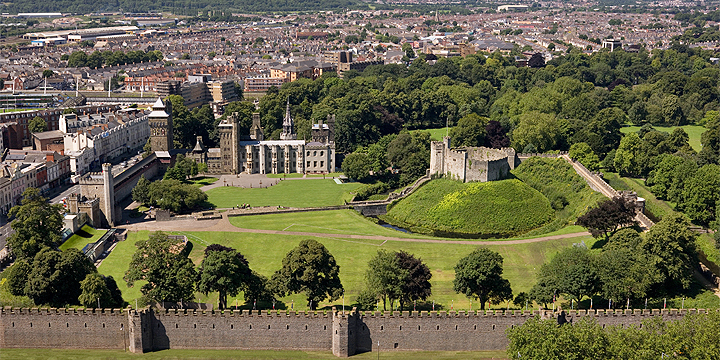 Cardiff (Wales)
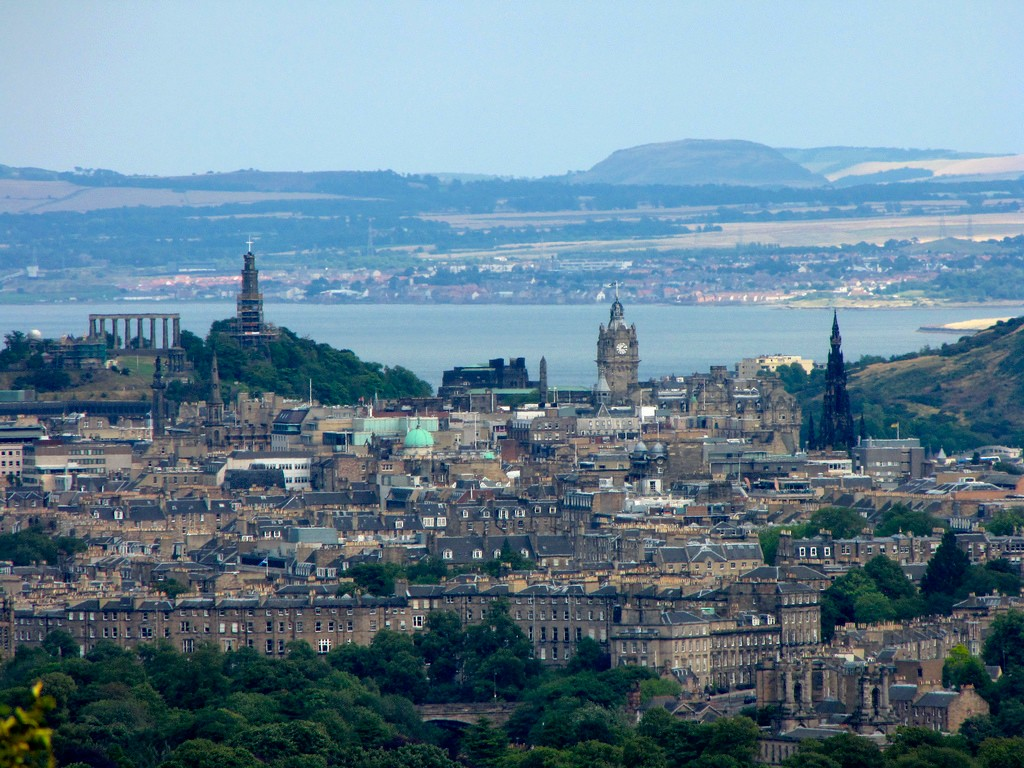 Edinbourg (Scotland)
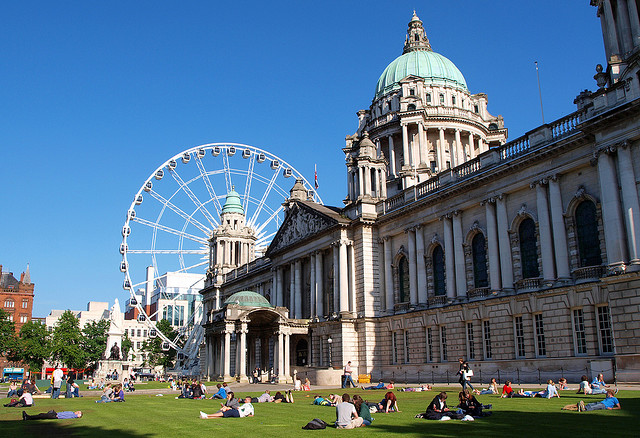 Belfast 
(Northern Ireland)
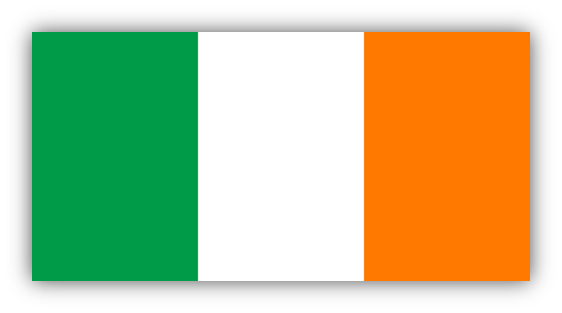 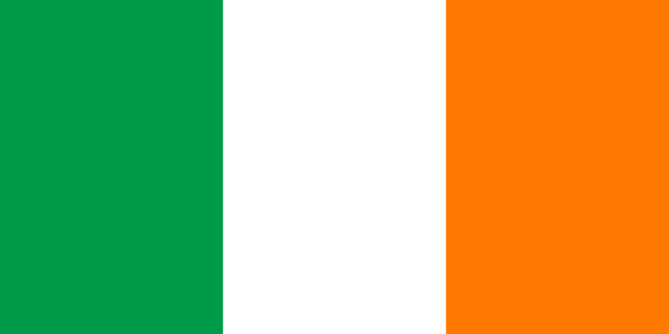 Ireland
11 seats in the European Parliament
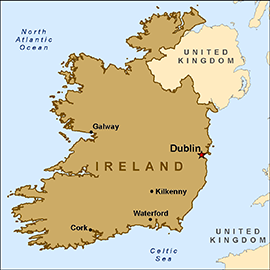 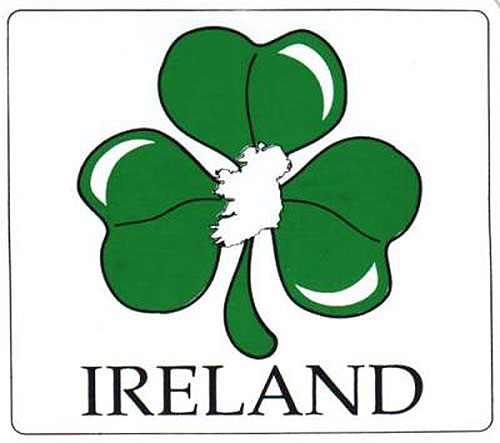 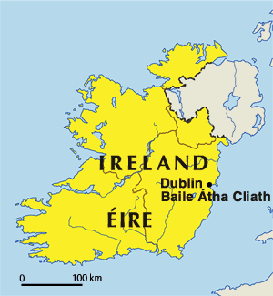 EU member country since  1973

Geographical size: 69 797 km2

Official languages: Irish, English

4.6 milions of inhabitants 
 
Population of total EU population: 0.9 % 

Currency : Euro ( But not a  Schengen area member)


Presidency of the Council: Ireland has held the revolving presidency of the Council of the EU 7 times between 1975 and 2013.
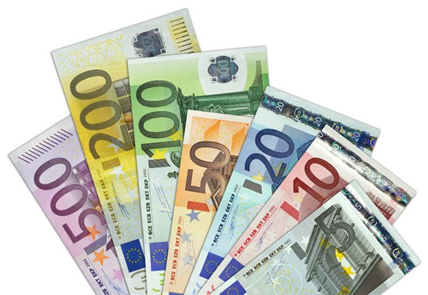 Political system: parliamentary republic

 President:                                      Prime Minister              Michael D. Higgins                         Enda Kenny








      Government Building
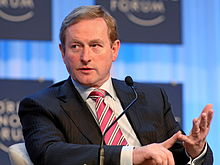 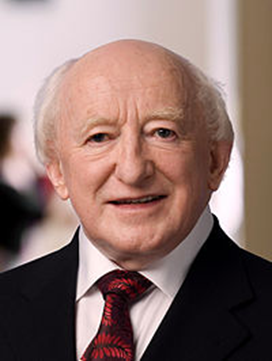 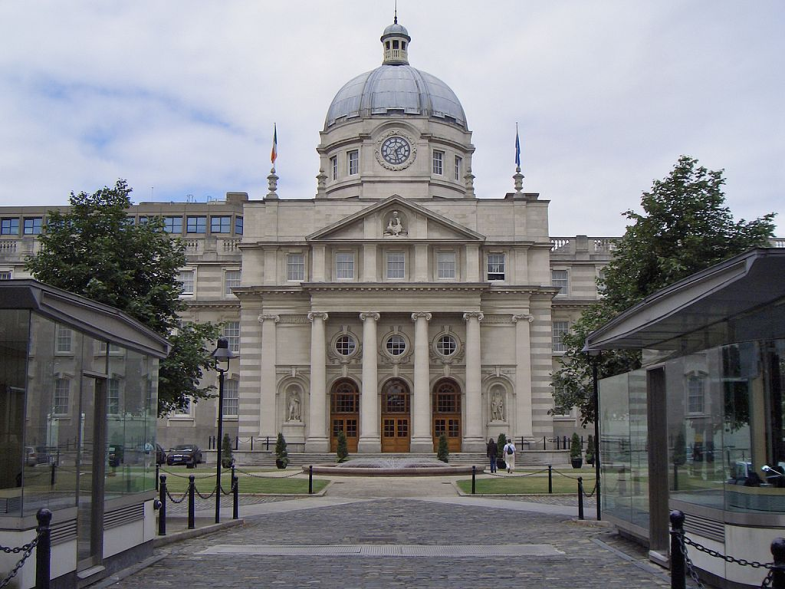 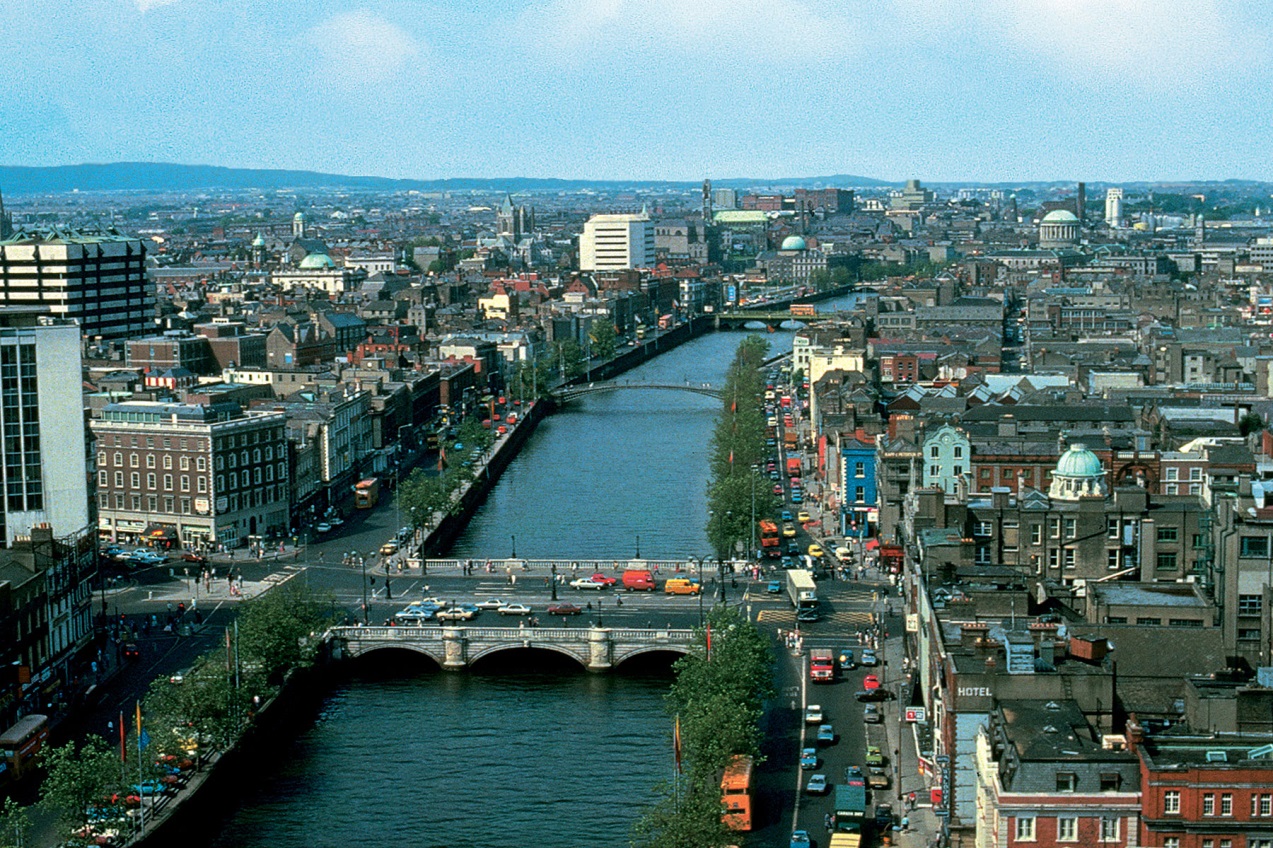 Dublin
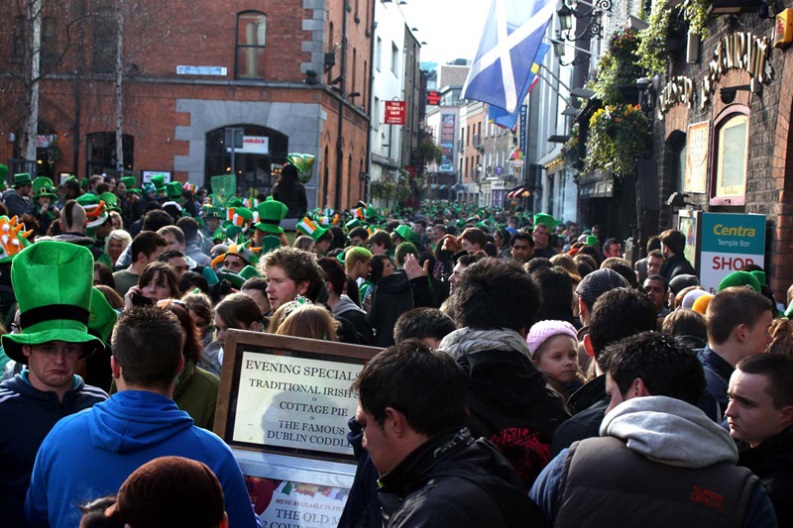 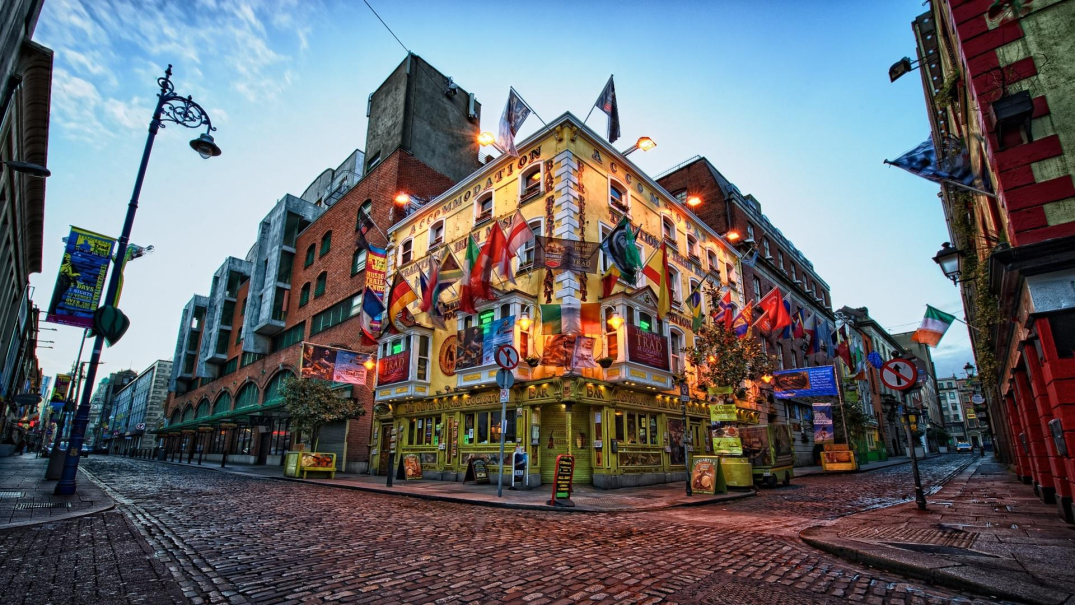 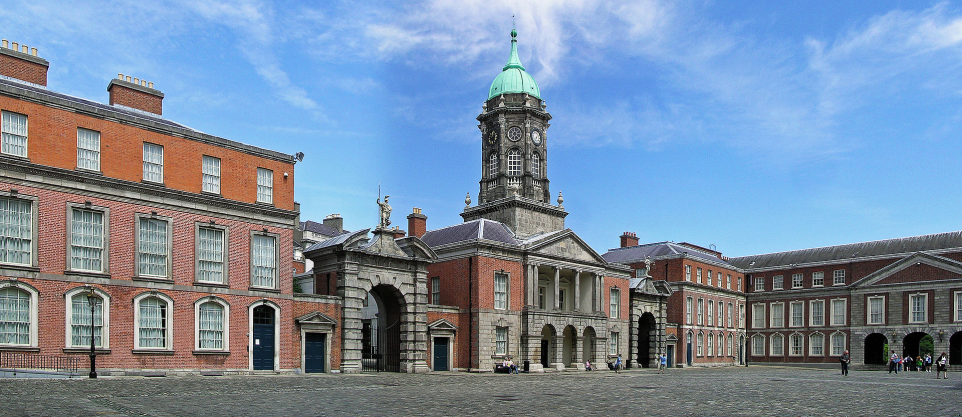